Online Multiplayer ExperimentsRaquel Buzogany and Alireza AkhavanSystem Dynamics SocietyUniversità dela Svizzera italiana
1
Online Multiplayer ExperimentsIntroduction
Common-pool resource online multiplayer experiment
Benefits: smaller costs (Hawkins, 2015), need less time investment (Poteete et al., 2010), access larger subject pool (Rezlescu et al., 2020), allow for testing more factors (Almaatouq et al., 2021b)
Difficulties: lack of clear instructions (Hawkins, 2015; Mason and Suri, 2012), programming (Almaatouq et al., 2021c; Rezlescu et al., 2020), includes many actors and factors (Almaatouq et al., 2021b)

Research Objectives
Develop step-by-step instructions on connecting system dynamics tools with a crowdsourcing platform to create online multiplayer experiments and process collected data
Show how to conduct an online multiplayer experiment for common-pool resource problems
2
Online Multiplayer ExperimentsExperiment Structure
3
Online Multiplayer ExperimentsExperiment Structure
Qualification Test Data Handling
Qualification Test
4
Online Multiplayer ExperimentsExperiment Structure
Multiplayer Game
Game Data Handling
5
Online Multiplayer ExperimentsWorker Behavior Challenges
How to Bring Workers Together Online
How to Avoid Worker Mischievousness
How to Keep Workers Engaged
?
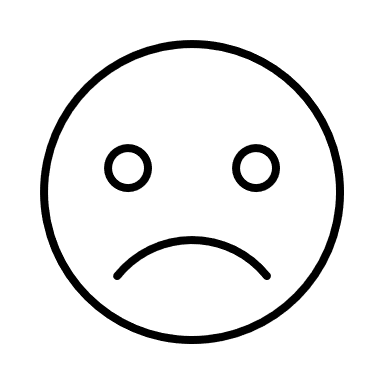 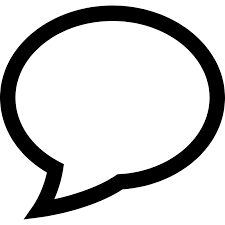 Joining twice using other browsers/devices
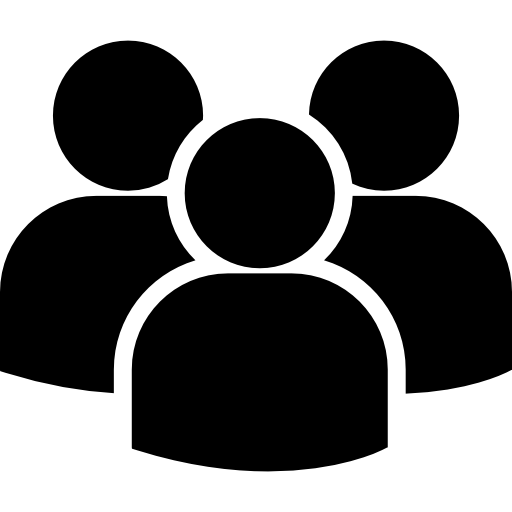 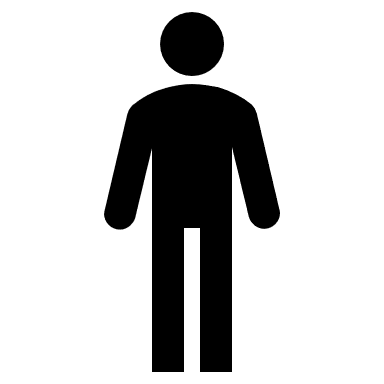 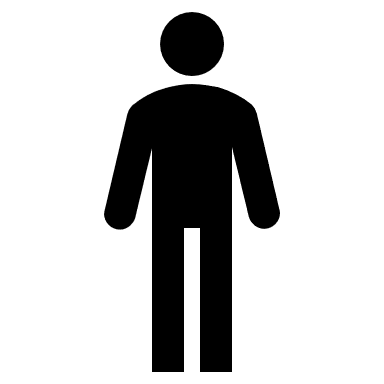 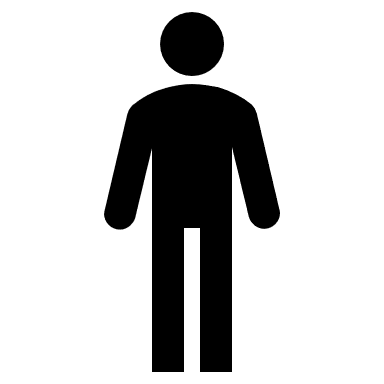 Worker leaves game
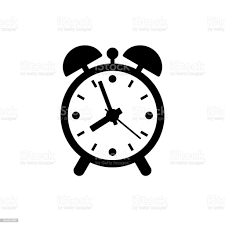 1
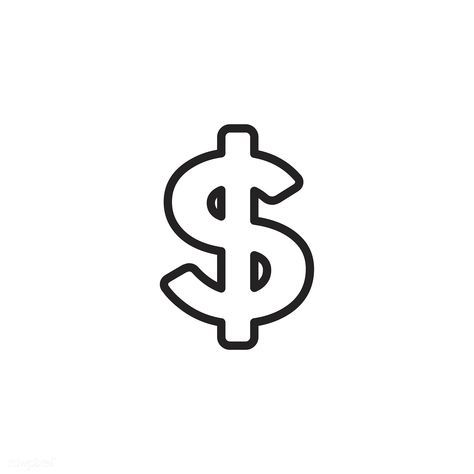 Not all joining
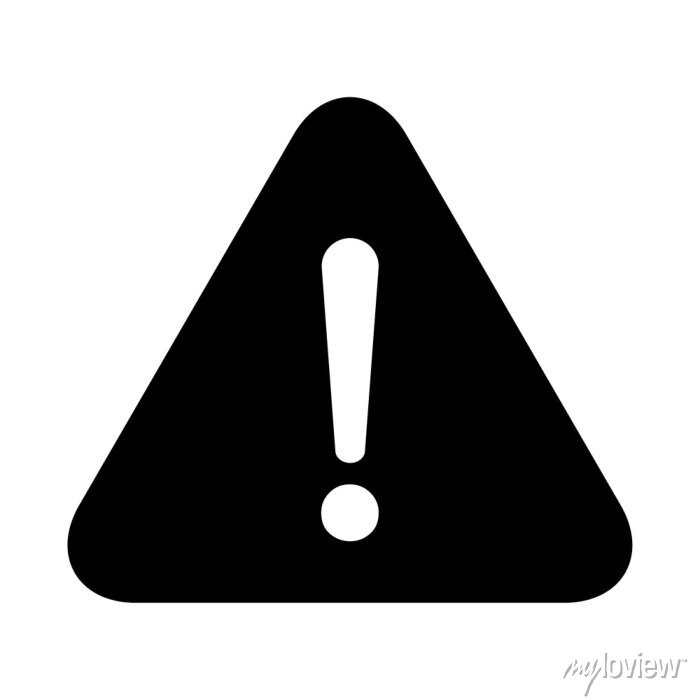 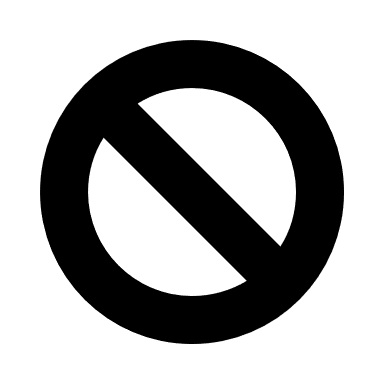 Warning and blocking
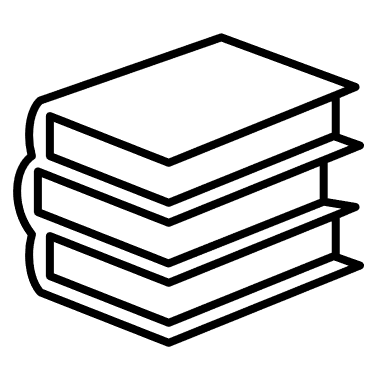 Minimize instructions
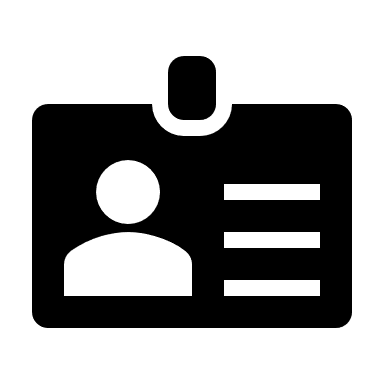 Entering your ID
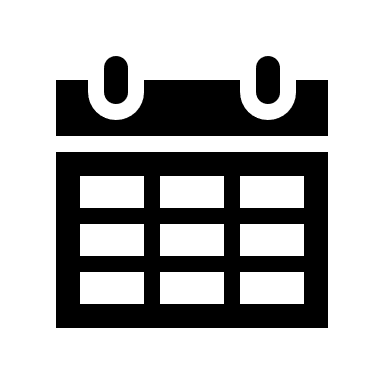 Joining only if others’ IDs are visible
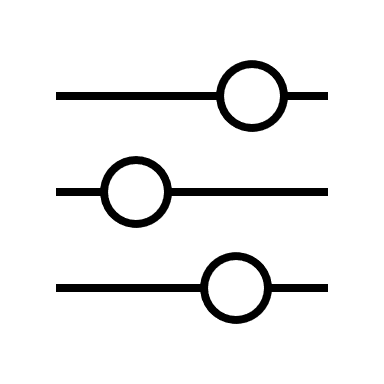 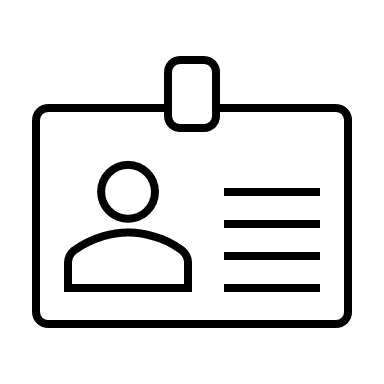 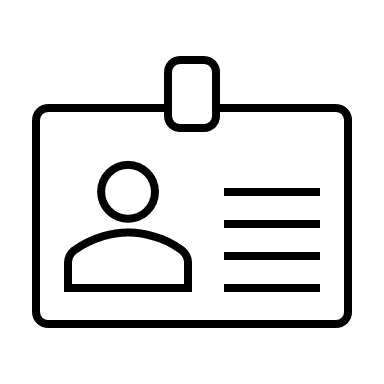 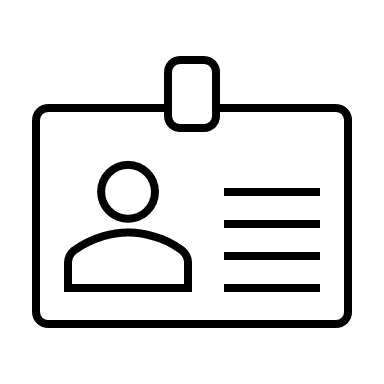 Simplify decision-making
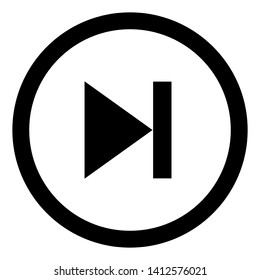 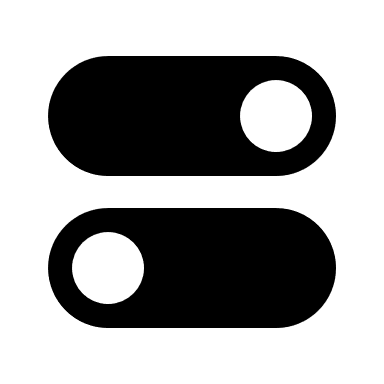 Asking for days and times
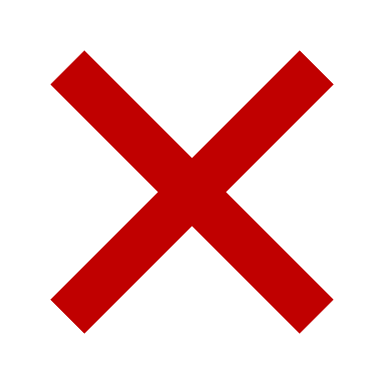 URL
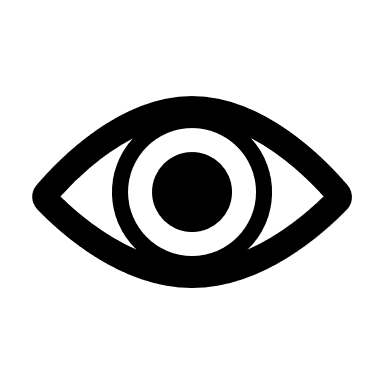 Skipping pages using URL
2
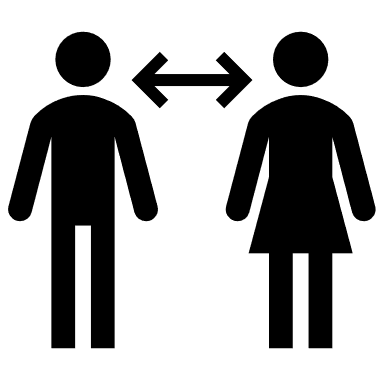 Allow communication
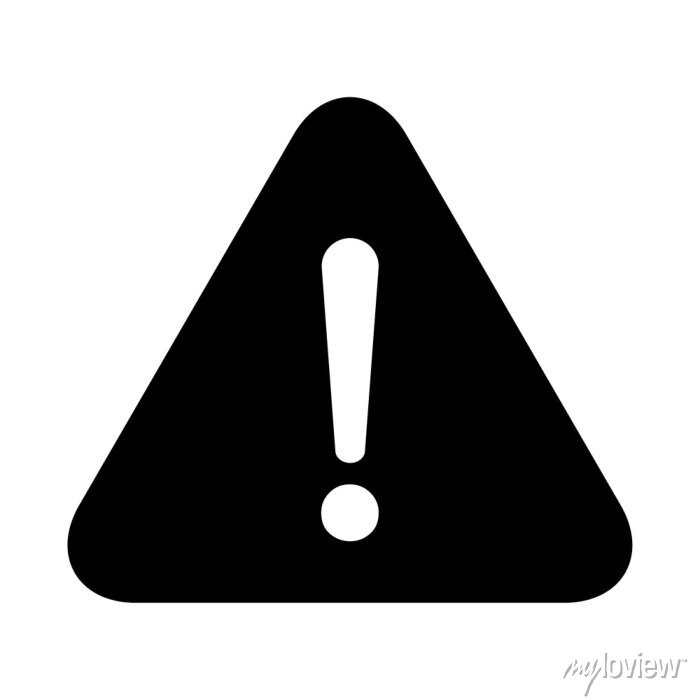 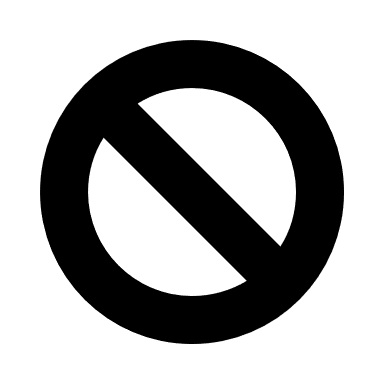 Warning and blocking
Set minimum number of changes to validate player
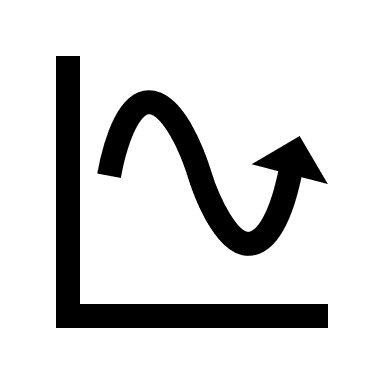 Software update to not show pages on the URL
Bonus message with specific slots
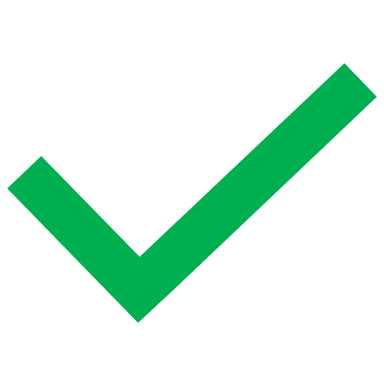 6
[Speaker Notes: How to Keep Workers Engaged
Minimize instructions
Simplify decision-making
Minimum number of changes to validate player
Allow communication]
Online Multiplayer ExperimentsCommon-pool Resource (CPR) Example
Qualification Test
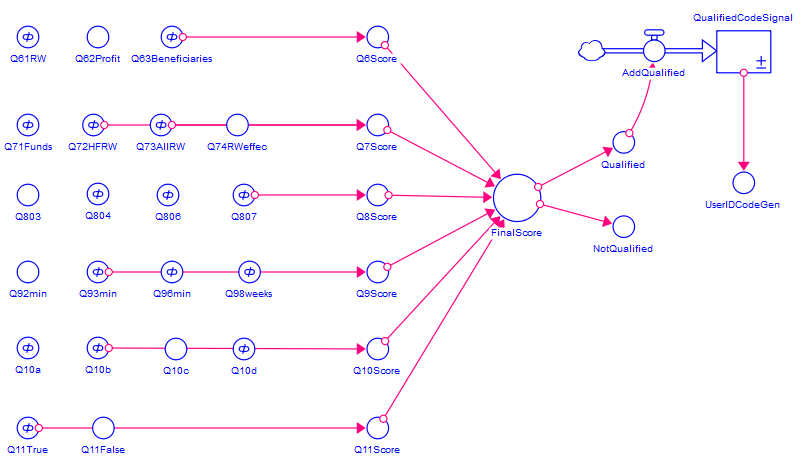 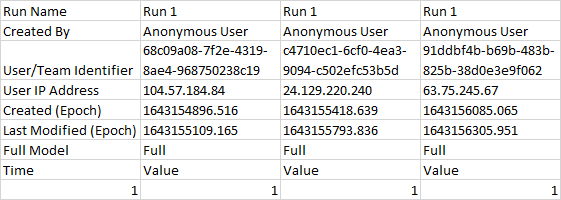 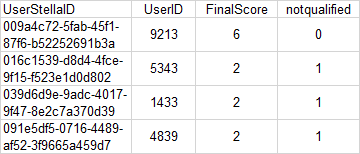 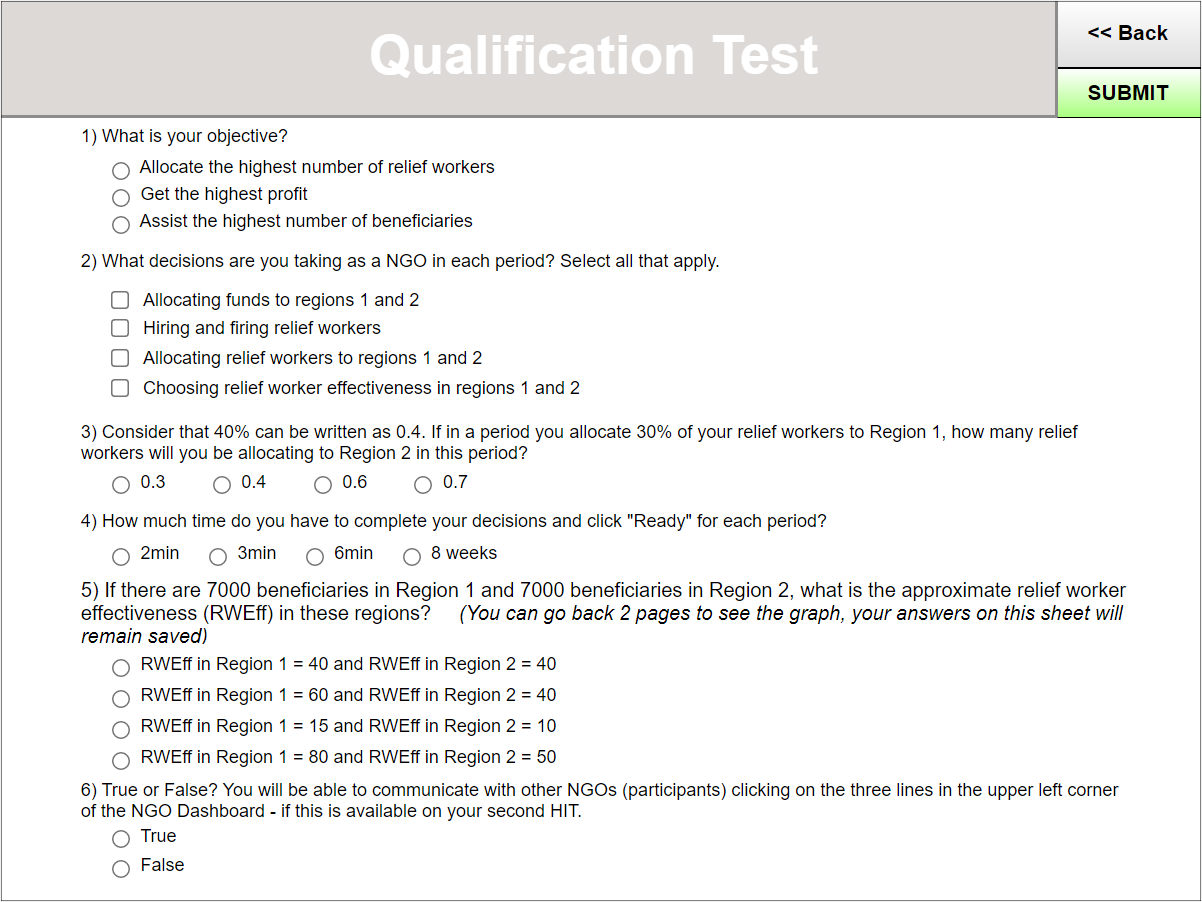 Multiplayer Game
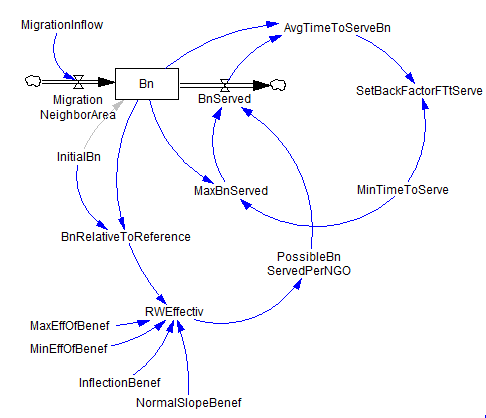 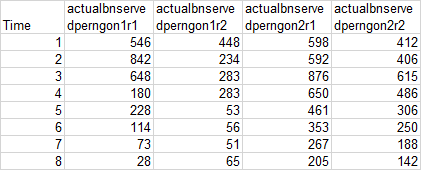 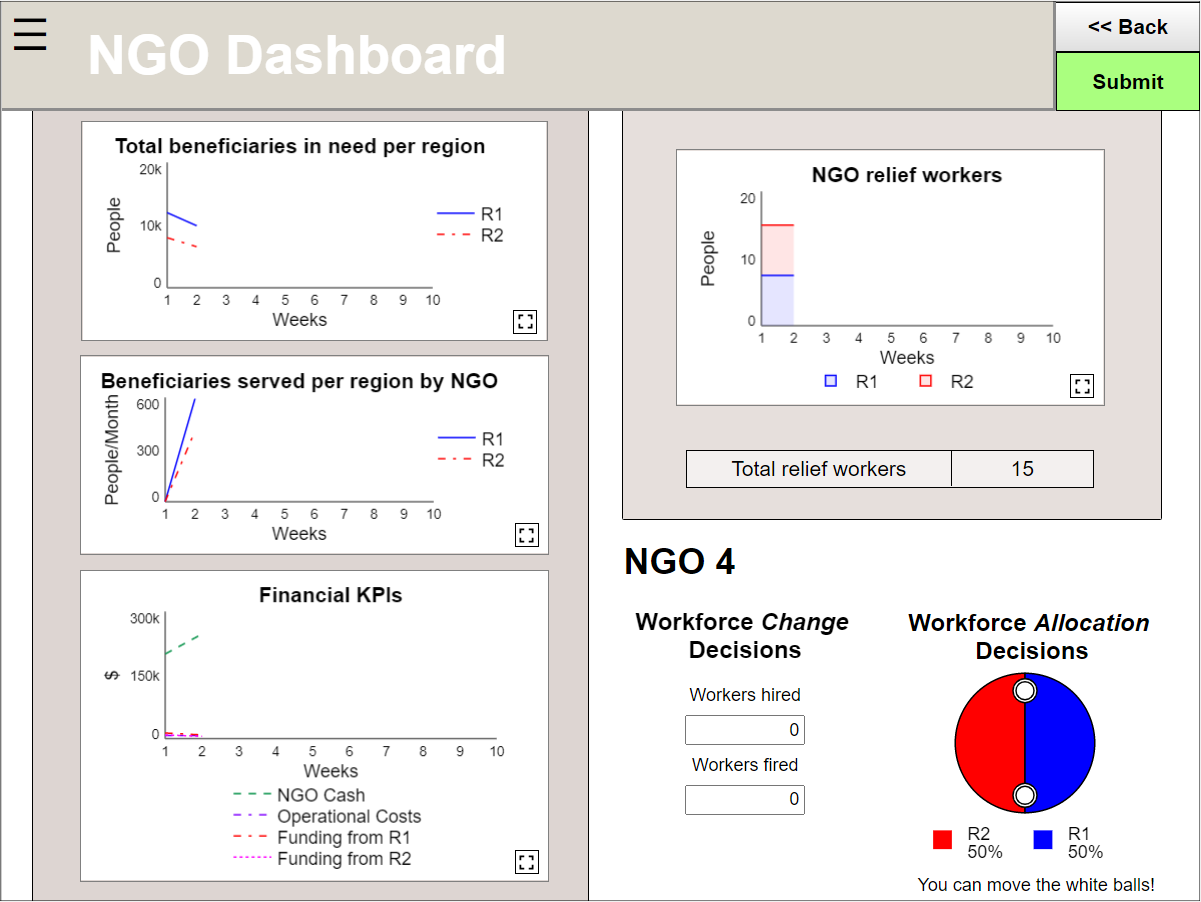 7
Online Multiplayer ExperimentsConclusions
Contributions
System dynamics literature 
Integrates system dynamics tools with other software for data collection
Online multiplayer experiment literature 
Provides step-by-step instructions on how to set up and collect data using crowdsourcing tools for online multiplayer experiments
Identifies player challenge behaviors and how these can be addressed
Common-pool resource literature 
Shows how to conduct an online multiplayer experiment for common-pool resource

Future research
Experiments with different designs
Other software
Stella development to present collected data
Adjust traditional SD games (e.g., Beer Game) to not require a facilitator
8